30-5
These materials are by the Kongki Ka Project and are made available to you under the terms of the Creative Commons Attribution ShareAlike license 4.0.
You have permission to share and redistribute these materials in any format and to make reasonable revisions and adaptations of this translation, provided that:
You include the above licence and source information.
If you redistribute these materials or create derivatives, you must distribute your contributions under the same license as the original.
 
The Holy Bible, Berean Standard Bible, BSB is produced in cooperation with Bible Hub, Discovery Bible, OpenBible.com, and the Berean Bible Translation Committee. This text of God's Word has been dedicated to the public domain.
 
Tibetan text is from the Central Tibetan Bible translation by Central Asia Publishing. Used by permission
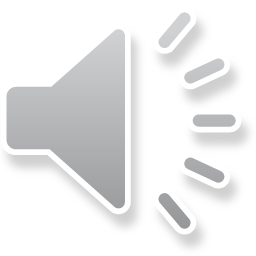 [Speaker Notes: Ch
30 Jesus’ Birth
1. John the Baptist’s birth foretold - Luke 1:5-25 (Left Top)
2. The Birth of Jesus Foretold - Luke 1:26 – 38 (Right Top)
3. Mary visits Elizabeth - Luke 1:39-56 (Center Top)
4. Birth of John - Luke 1:57-80 (Right Bottom)
5. Joseph’s Dream - Matthew 1:18-25 (Center Bottom)
6. The Trip to Bethlehem - Luke 2:1-5 (Left Bottom)
7. Birth of Jesus - Luke 2:6–7 (Center)
8. The Shepherds and the Angels - Luke 2:8–20 (Right Center)]
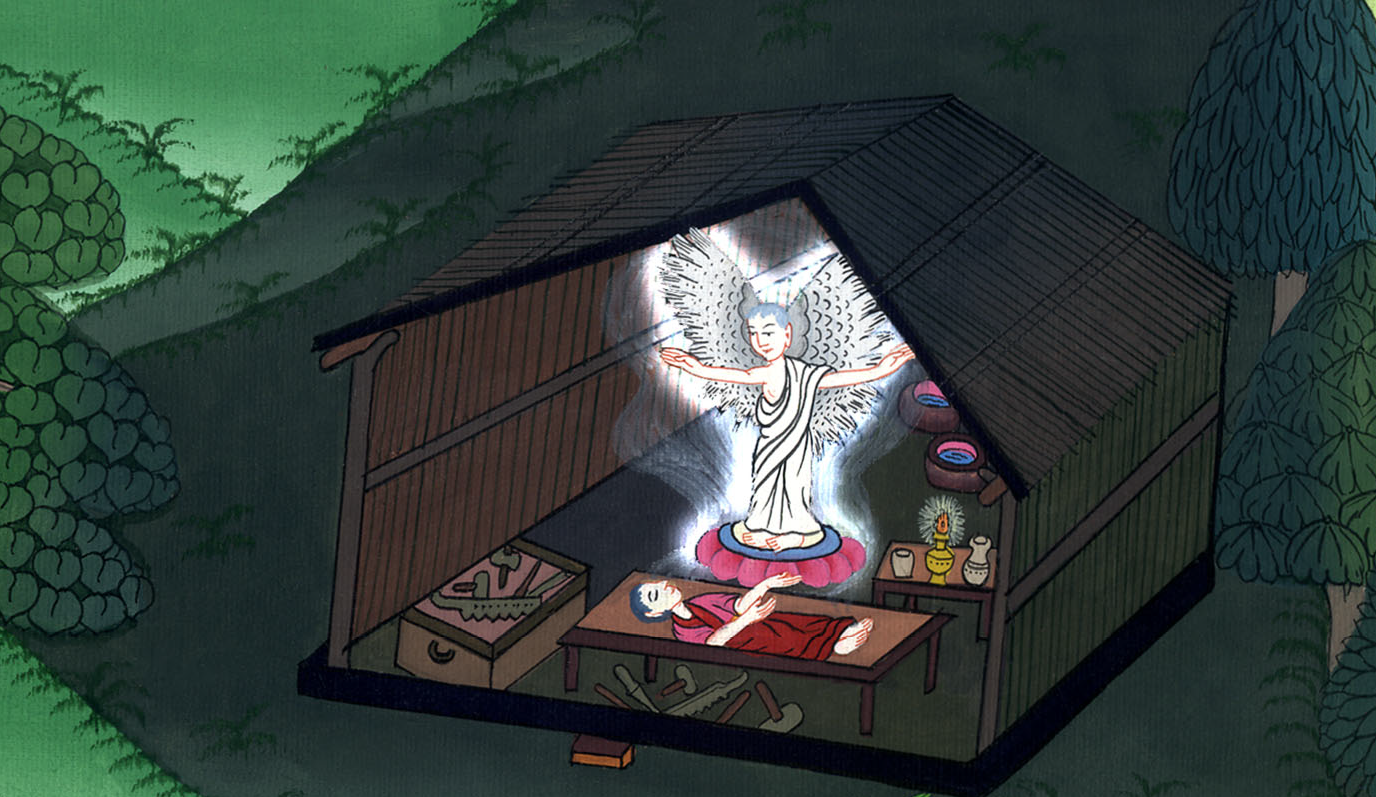 མད་ཐཱ 1
ཡོ་སེབ་ཀྱི་རྨི་ལམ།
5. Joseph’s Dream - Matthew 1:18-25 (Center Bottom)
མད་ཐཱ 1
ཡོ་སེབ་ཀྱི་རྨི་ལམ།
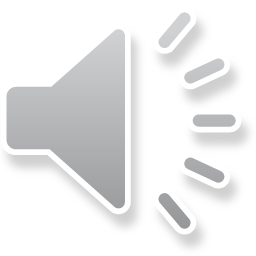 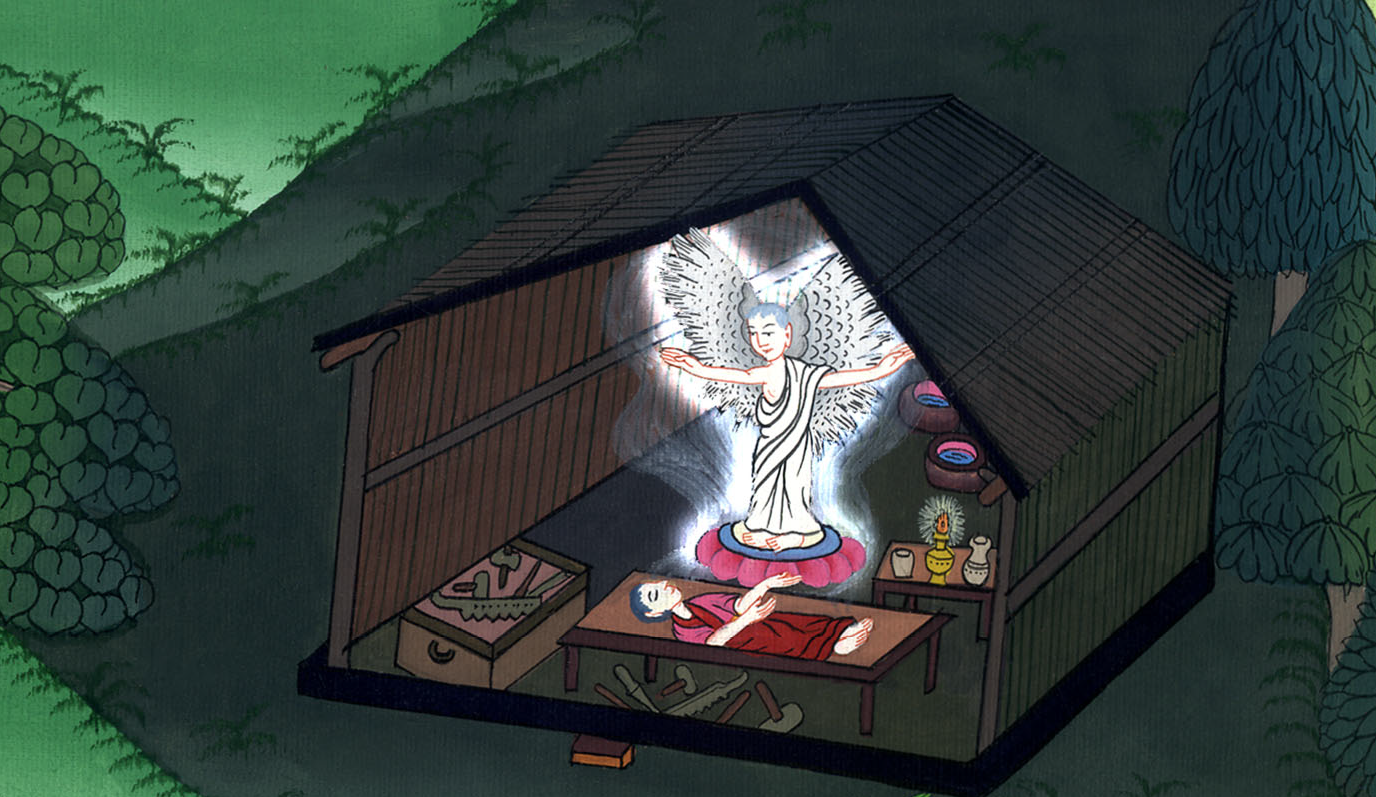 མད་ཐཱ 1
ཡོ་སེབ་ཀྱི་རྨི་ལམ།
This work is licensed under a Creative Commons Attribution-ShareAlike 4.0 International License
18This is how the birth of Jesus Christ came about: His mother Mary was pledged in marriage to Joseph, but before they came together, she was found to be with child through the Holy Spirit.
18ཡེ་ཤུ་མཱ་ཤི་ཀ་འཁྲུངས་པའི་ལོ་རྒྱུས་འདི་ལྟར་ཡིན་ཏེ། ཁོང་གི་ཡུམ་མིར་ཡམ་དང་ཡོ་སེབ་གཉེན་སྒྲིག་བྱེད་རྒྱུའི་ཐག་བཅད་ཟིན་ཡང༌། ཁོ་གཉིས་མཉམ་དུ་མ་འདུས་པའི་གོང་དུ་མིར་ཡམ་གྱིས་རང་ཉིད་ལ་དམ་པའི་ཐུགས་ཉིད་ཀྱི་ནུས་མཐུ་ཡིས་མངལ་དང་ལྡན་པར་གྱུར་བར་ཤེས།
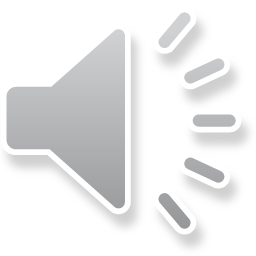 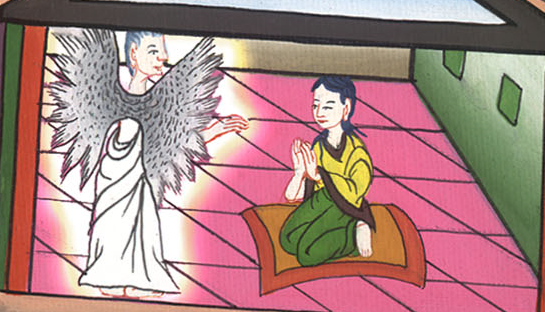 མད་ཐཱ 1:18
19Because Joseph her husband was a righteous man and was unwilling to disgrace her publicly, he resolved to divorce her quietly.
19རང་གི་ཁྱོ་བོ་ཡོ་སེབ་ནི་མི་དྲང་ལྡན་ཞིག་ཡིན་པས། ཁོང་གིས་མིར་ཡམ་ལ་མིང་གྲགས་ངན་པ་བཟོ་མ་འདོད་པར་ཁ་ཁུ་སིམ་མེས་ལྐོག་ཏུ་ཁ་འབྲལ་བར་ཐག་གཅོད་བྱས།
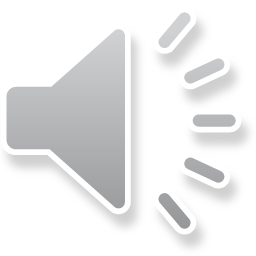 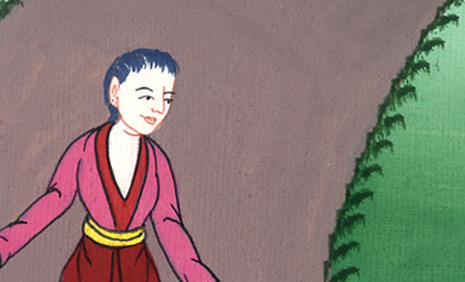 མད་ཐཱ 1:19
20But after he had pondered these things, an angel of the Lord appeared to him in a dream and said, “Joseph, son of David, do not be afraid to embrace Mary as your wife, for the One conceived in her is from the Holy Spirit.
20དེ་ལྟར་བསམ་བཞིན་པའི་སྐབས། གཙོ་བོའི་ཕོ་ཉ་ཞིག་གིས་ཁོང་གི་རྨི་ལམ་ནང་མངོན་པར་གྱུར་ཏེ་“ཀྱེ་དཱ་བིད་ཀྱི་བུ་ཡོ་སེབ། མིར་ཡམ་རང་གི་ཟླ་བོར་ལེན་རྒྱུར་མ་འཇིགས་ཤིག ཁོ་མོའི་ལྷུམས་སུ་བཞུགས་པ་ནི་དམ་པའི་ཐུགས་ཉིད་ལས་ཆགས་པ་ཡིན།
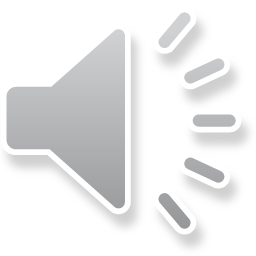 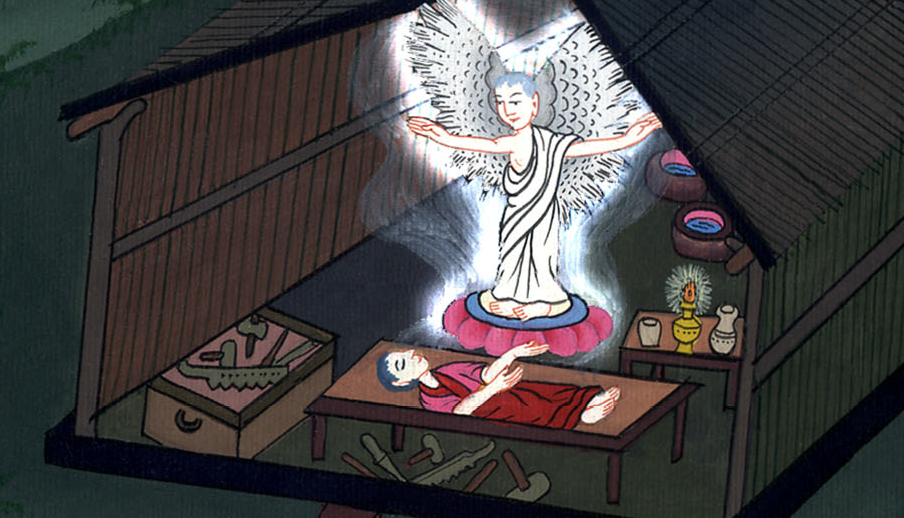 མད་ཐཱ 1:20
21She will give birth to a Son, and you are to give Him the name Jesus, because He will save His people from their sins.”
21ཁོ་མོ་ལ་སྲས་ཤིག་འཁྲུང་ཡོང༌། ཁྱེད་ཀྱིས་དེ་ལ་ཡེ་ཤུ་ཞེས་པའི་མཚན་གསོལ་དགོས། གང་ཡིན་ཟེར་ན། ཁོང་གིས་རང་གི་མི་རྣམས་ཁོ་ཚོའི་སྡིག་ཉེས་ལས་ཐར་བར་མཛད་པར་འགྱུར་”ཞེས་གསུངས།
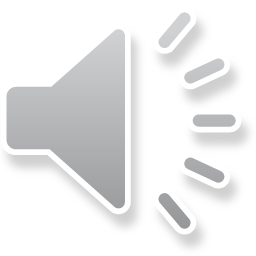 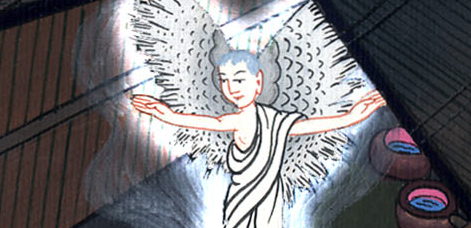 མད་ཐཱ 1:21
22All this took place to fulfill what the Lord had said through the prophet:
22དེ་ཐམས་ཅད་ནི་གཙོ་བོས་ལུང་སྟོན་པ་བརྒྱུད་ནས་གསུངས་པ་དེ་སྒྲུབ་པའི་ཕྱིར་ཡིན།
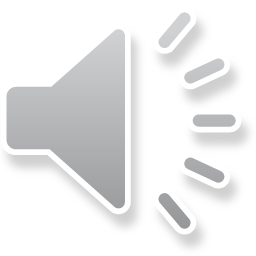 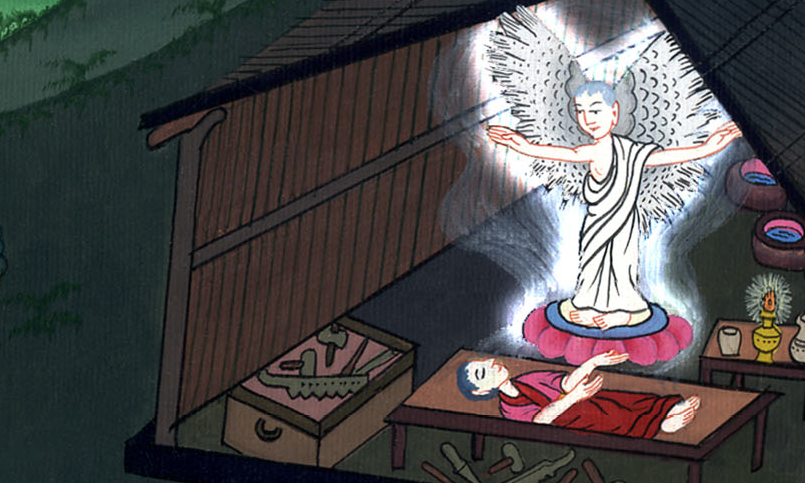 མད་ཐཱ 1:22
23“Behold, the virgin will be with child
and will give birth to a son,
and they will call Him Immanuel”
(which means, “God with us”).
23འདི་ལྟར་ཏེ།
ལྟོས་དང་ན་ཆུང་མངལ་བཅས་སྲས་ཤིག་འོང༌། །
མཚན་ཡང་ཨིམ་མ་ནུ་ཨེལ་ཞེས་སུ་གསོལ། །
ཞེས་འཁོད་ཡོད། ཨིམ་མ་ནུ་ཨེལ་ནི་དཀོན་མཆོག་དང་ང་ཚོ་མཉམ་དུ་གནས་ཞེས་པའི་དོན་ཡིན།
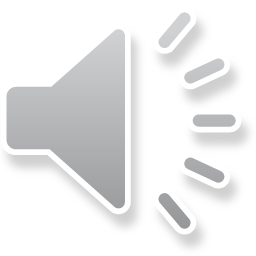 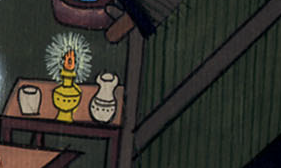 མད་ཐཱ 1:23
24When Joseph woke up, he did as the angel of the Lord had commanded him, and embraced Mary as his wife.
24ཡོ་སེབ་གཉིད་ལས་སད་རྗེས་གཙོ་བོའི་ཕོ་ཉས་གནང་བའི་བཀའ་བཞིན་དུ་མིར་ཡམ་རང་གི་ཟླ་བོར་བླངས་ཀྱང༌།
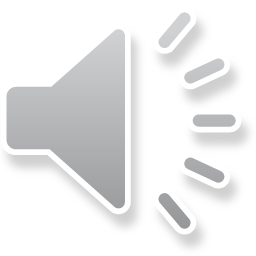 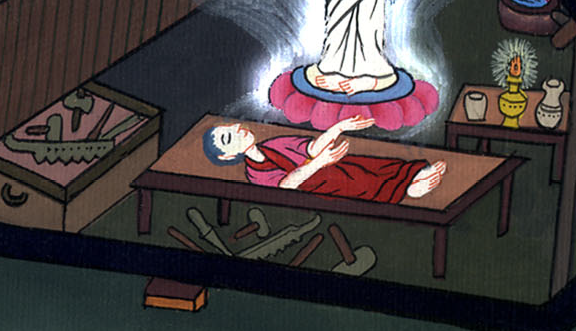 མད་ཐཱ 1:24
25But he had no union with her  until she gave birth to a Son. And he gave Him the name Jesus.
25སྲས་མ་འཁྲུངས་པའི་བར་དུ་མིར་ཡམ་དང་མཉམ་དུ་མ་འདུས། སྲས་དེའི་མཚན་ལ་ཡེ་ཤུ་ཞེས་བཏགས་སོ། །
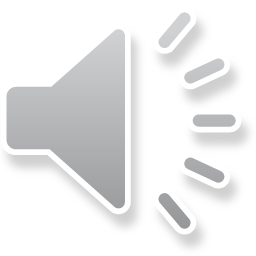 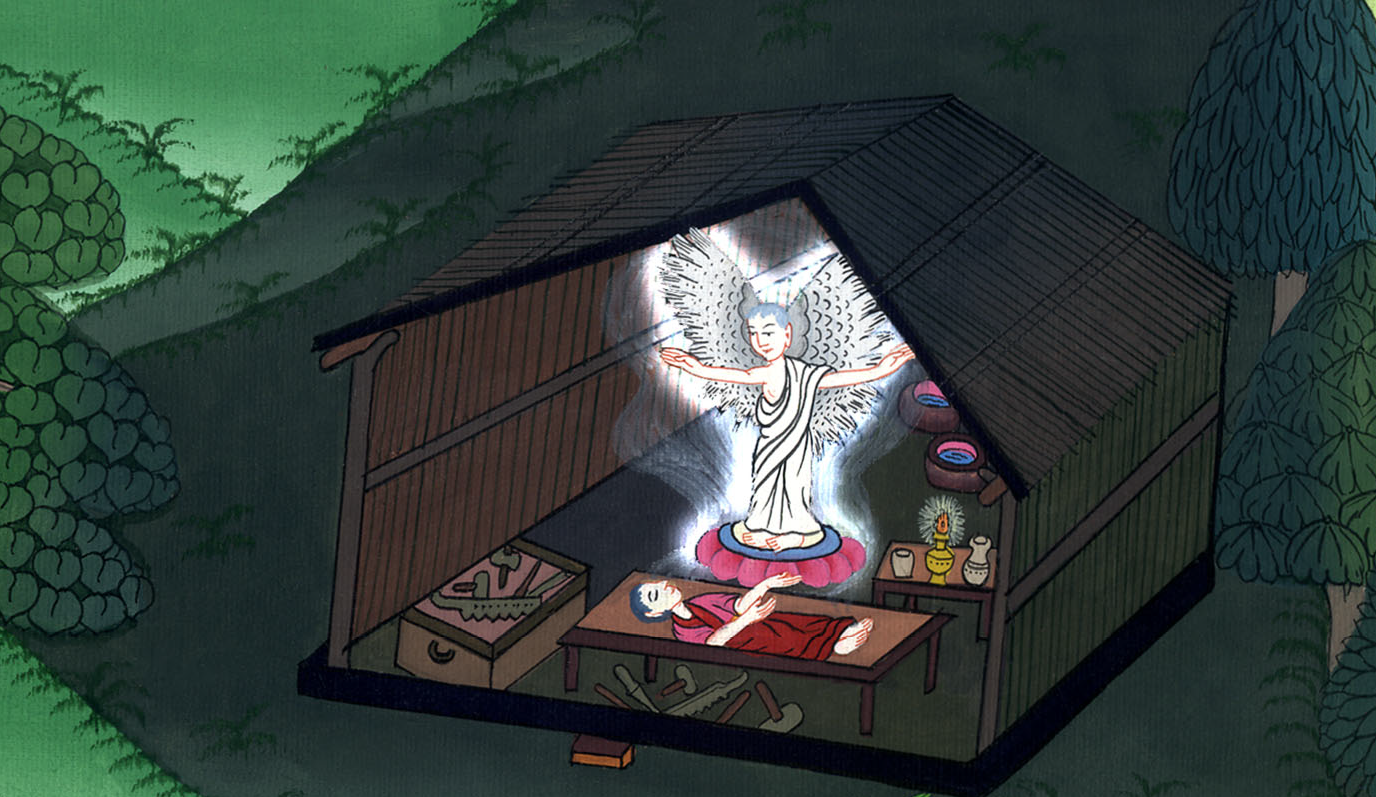 མད་ཐཱ 1:25